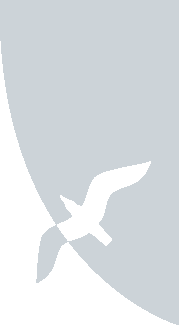 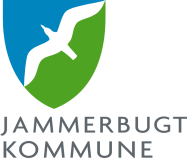 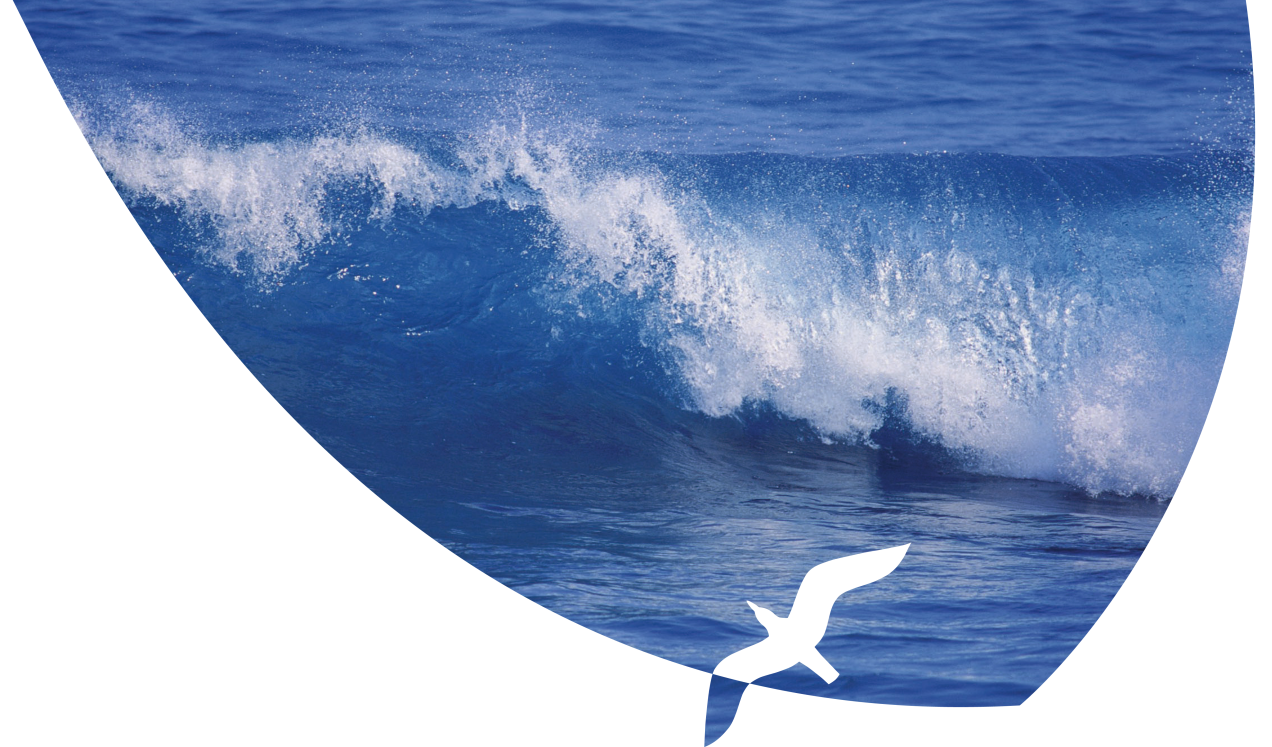 Sommerhuse

Affald og genbrug
[Speaker Notes: Slide er tændt, mens vi forbereder]
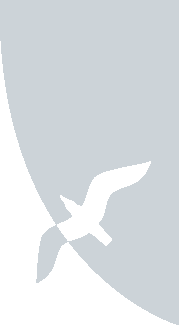 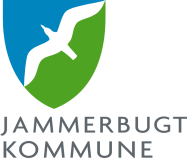 Planer for affaldet fra sommerhuse (1)
Affalds- og ressourceplan 2014-2024
Initiativ 4: I dialog med sommerhusejere og deres interesseorganisationer vil vi sikre affaldsløsninger, der er tilpasset brugernes ønsker og indpasset i de kommunale affaldsordninger.Der er ikke rigtig sket noget. Heller ikke omkring dialogen – forklaring følger.
29. maj 2019
Teknik- og Forsyning
Sammenslutningen 2019
[Speaker Notes: Tom:]
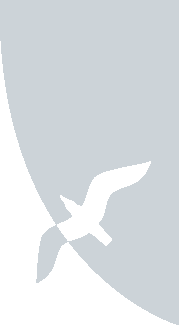 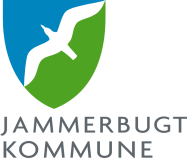 Planer for affaldet fra sommerhuse (2)
EU laver affaldsplaner om øget genanvendelse
 Nationale planer: 
Ny plan for Danmark udsat til 2020.
Der arbejdes på at ensarte affaldsordninger i Danmark.
Affaldsordninger skal ligne hinanden mere i DK – gælder også sommerhuse.

Det giver god mening  at udsætte beslutninger – men derfor kan vi godt opstarte arbejdet i 2019.
29. maj 2019
Teknik- og Forsyning
Sammenslutningen 2019
[Speaker Notes: Tom:]
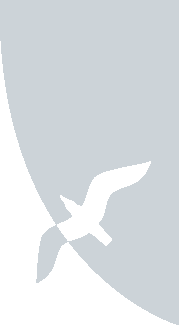 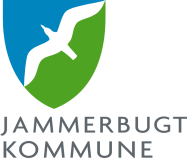 Planer for affaldet fra sommerhuse (3)
De store spørgsmål: 
Hvilken løsning er bedst, hvis sommerhuse skal sortere mere?
Skal sommerhuse have individuelle eller fælles løsninger?
Skal sommerhuse også sortere madaffald?
Skal vi have samme ordning som 
Aalborg – farveseparering
Andre nordjyske kommuner – biogas

Der er mange løse ender, og vi kender ikke kravene p.t. 

Svært af finde den rigtige løsning på det grundlag.
29. maj 2019
Teknik- og Forsyning
Sammenslutningen 2019
[Speaker Notes: Tom:]